The Wheel of Life
Prepared by: the English teacher Laima Janonienė, Kėdainiai Sviesioji Gymnasium
We should firstly ask ourselves, why do we spend too much time on something?
The balance wheel of life is ?????
What do think?
STEP 1: Wheel of Life
School: Your overall experience of being in class and being with your friends 
Grades: How happy (or not) you are with your grades
Family: Usually your immediate family, and if you need to break this wedge into two (parents and siblings) that works
Friends: Pretty straight forward
Health: How healthy you feel, how much you exercise, and your diet 
Fun: How much fun you are having
Room: How clean or messy your room is and how happy you are with it 
Growth: How you feel you are growing personally and spiritually
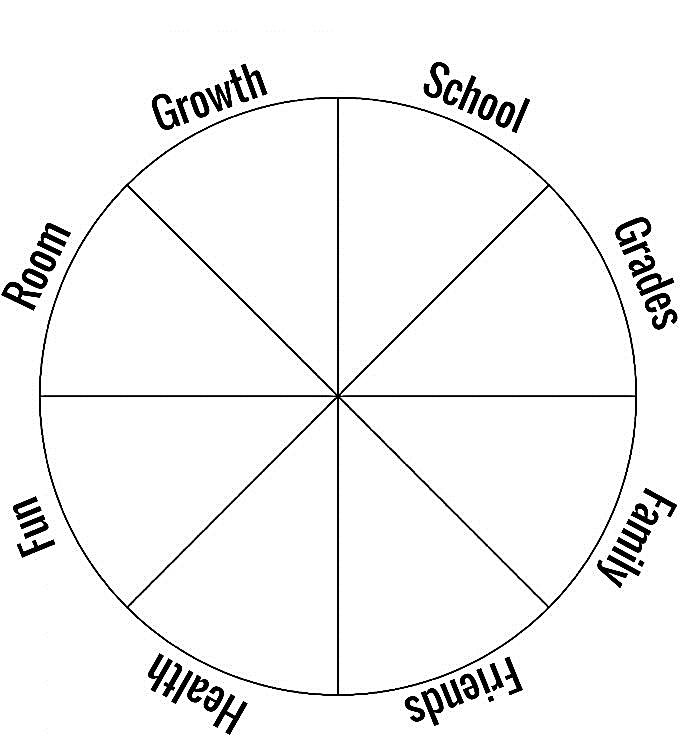 STEP 2: Rate your current level of satisfaction on each of these areas.
EXAMPLE:
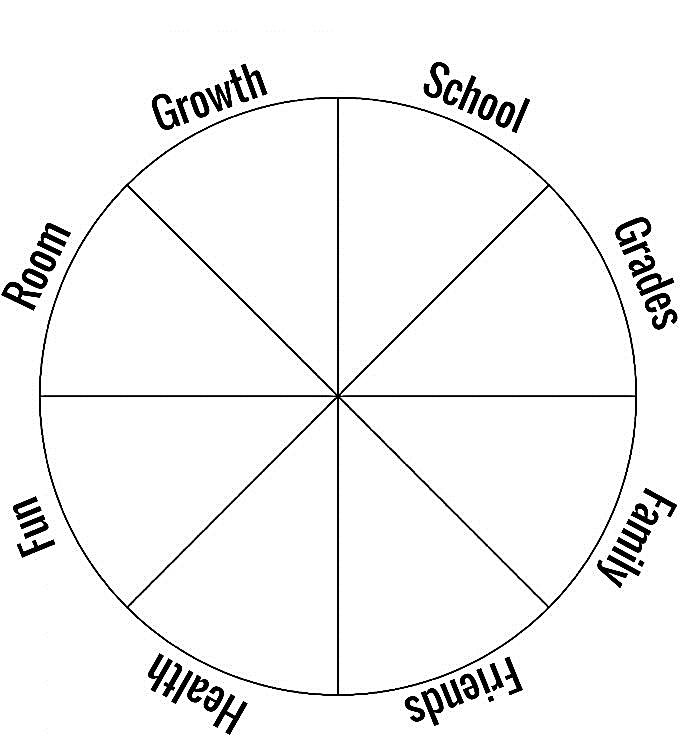 3
9
7
9
5
10
2
6
STEP 3: Ask yourself, “Why is that the number    _____________      for?”
Growth:
Why?
School:
Why?
Grades:
Why?
Family:
Why?
Friends:
Why?
Health:
Why?
Fun:
Why?
Room:
Why?
STEP 4: Ask yourself, “How can I get a             to a 	for each area?”
Growth: 		                      How?
School:
How?
Grades:
How?
Family:
How?
Friends:
How?
Health:
How?
Fun:
How?
Room:
How?
STEP 5: Save these sheets. Print this again at the beginning of next quarter and see the progress that you have made!
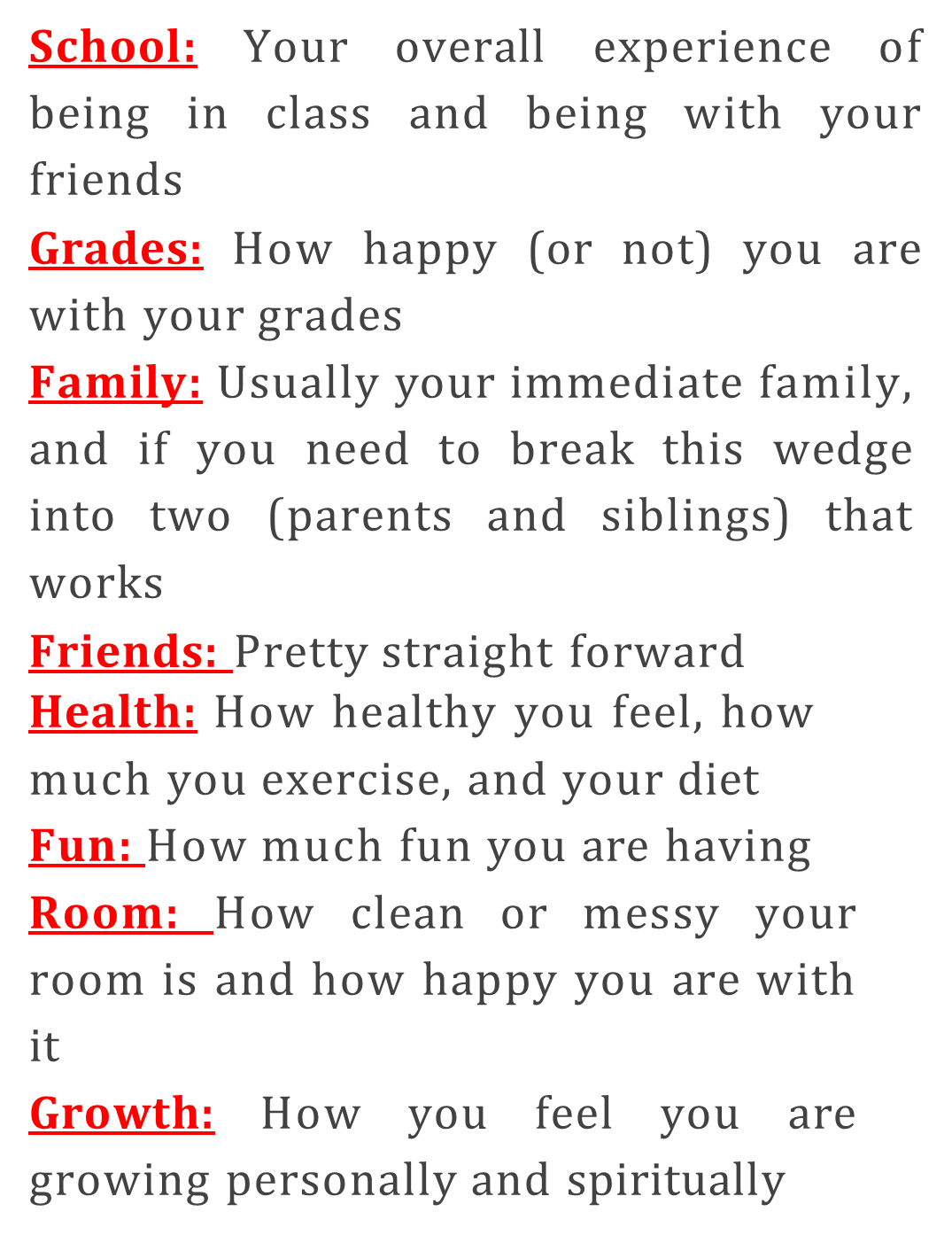 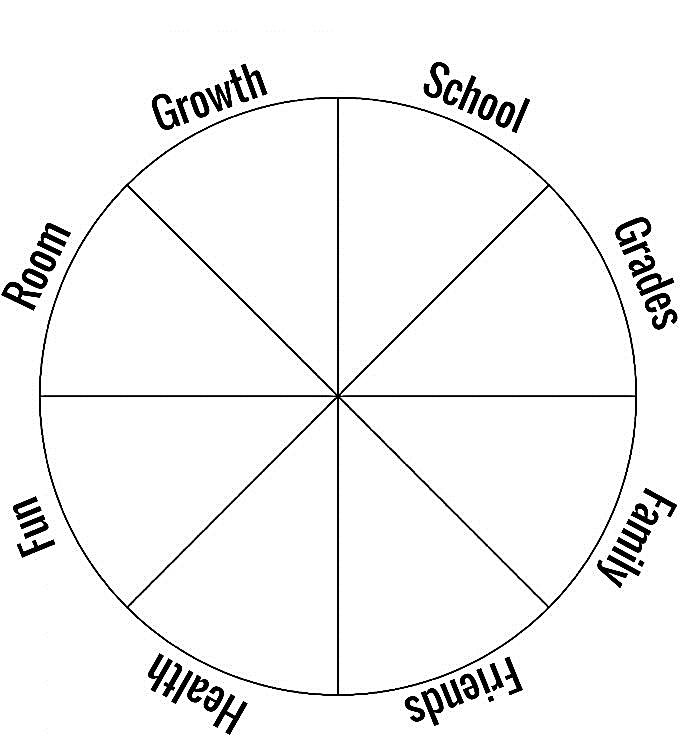 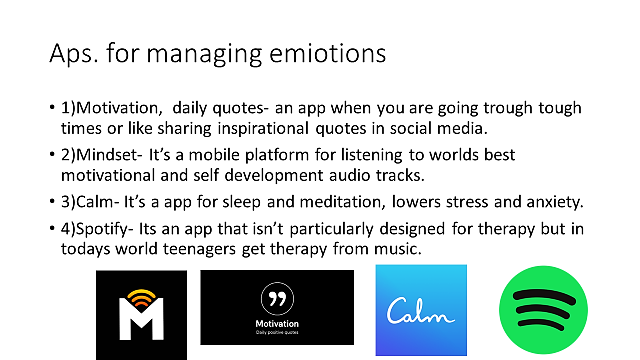